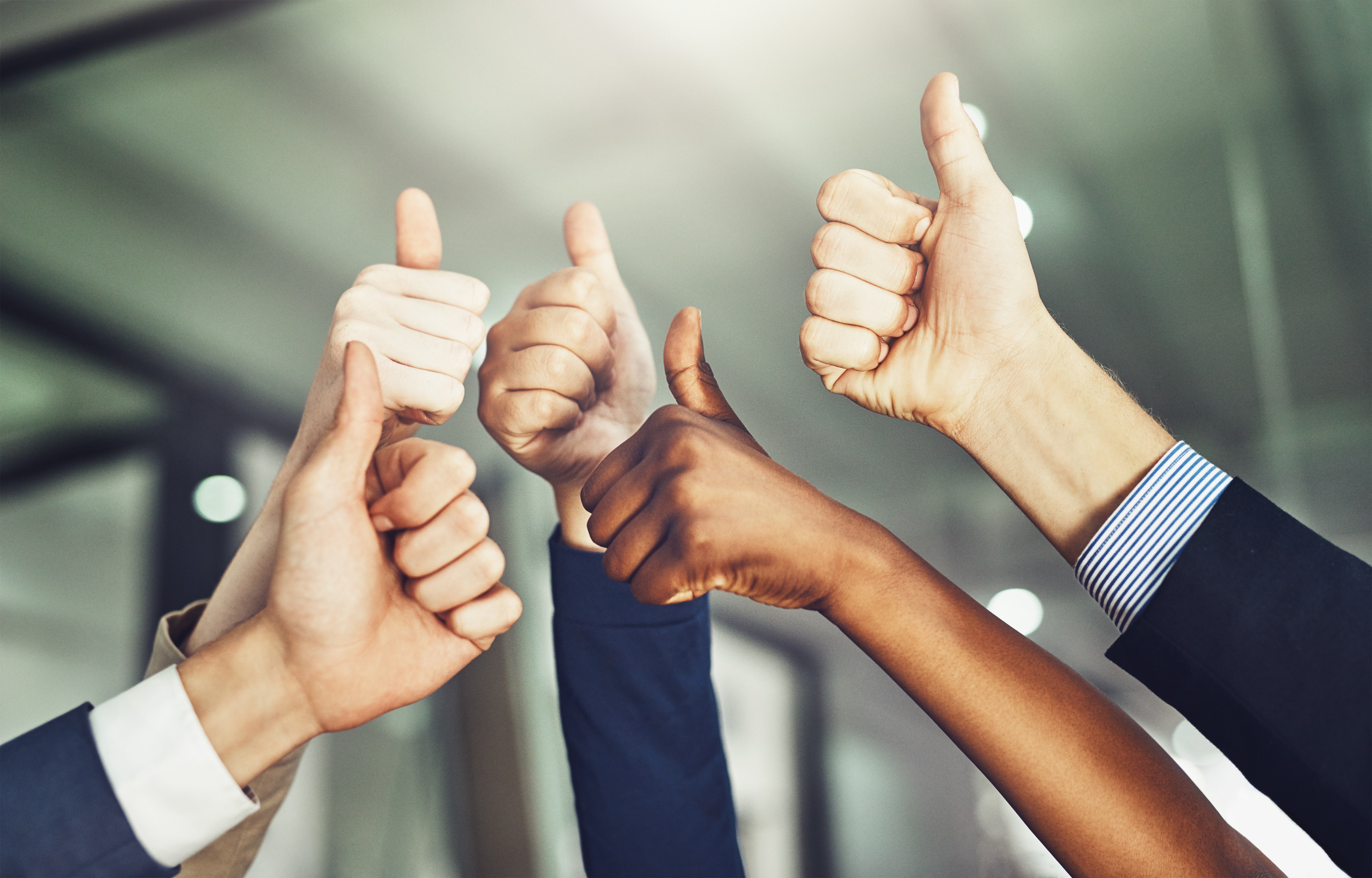 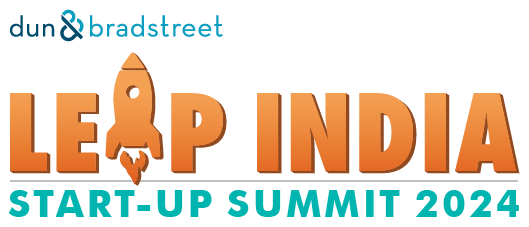 Startup 50: The TrailblazersNomination Form
Key Instructions
Key Instructions (1/2)
Key Instructions (2/2)
BCL Template
(double click to access)
Section A
Mandatory Information
Mandatory Information (1/3)
Mandatory Information (2/3)
Mandatory Information (3/3)
Section B
Key Startup Metrics, Financial Highlights & Core Team Details
Key Startup Metrics
Note: You can send additional details/documents to Startup50@dnb.com
Financial Highlights
Note: You can send related documents to Startup50@dnb.com
Core Team Details
Section C
Build Your Case for Excellence
Build Your Case for Excellence (1/3)
Note: You can send additional details/documents to Startup50@dnb.com
Build Your Case for Excellence (2/3)
Note: You can send additional details/documents to Startup50@dnb.com
Build Your Case for Excellence (3/3)
Note: You can send additional details/documents to Startup50@dnb.com
Declaration (Mandatory Information)